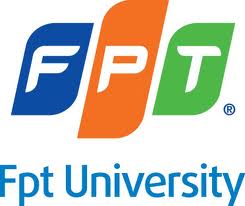 e-Citizen
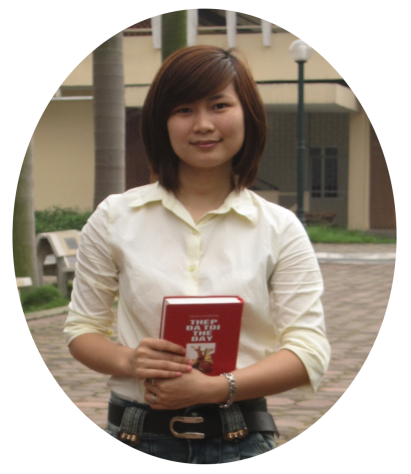 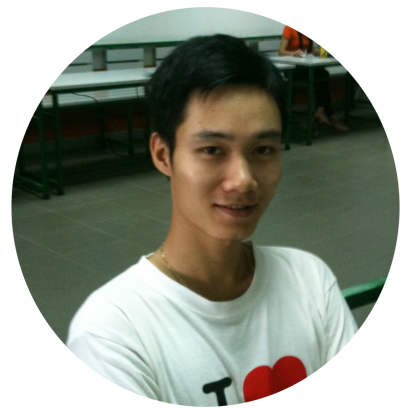 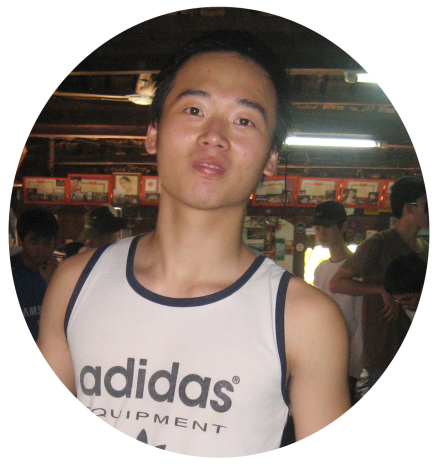 Phan Nhật Minh 
      00138
Phạm Thị Dinh
00546
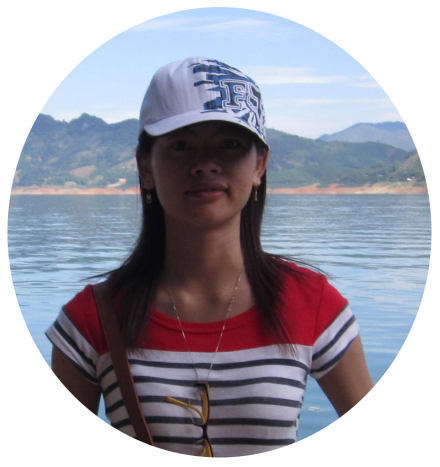 Vũ Xuân Đông
00470
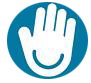 Phạm Thị Huyền 
00415
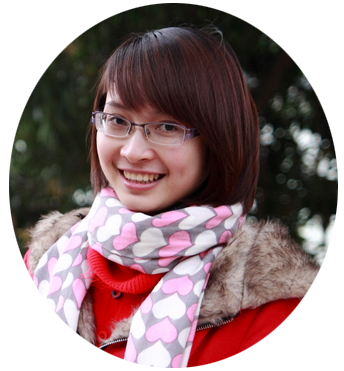 Nguyễn Thùy Trang
00525
FiveFingers
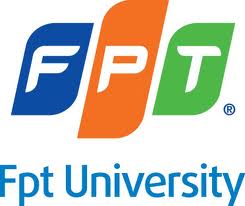 Contents
Introduction
1
Implementation
5
Management Plan
2
Test and 
Quality Assurance
6
Requirement
Specifications
3
Demo
7
Design 
Definition
4
Q&A
8
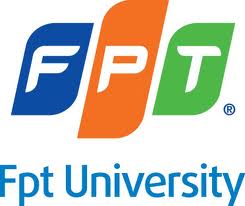 Introduction
Introduction

Management Plan

Requirement Specifications

Design Definition

Implementation

Test and Quality Assurance 

Demo

Q&A
E-Citizen



Checking TimeWork System Using Fingerprint Identification Technique
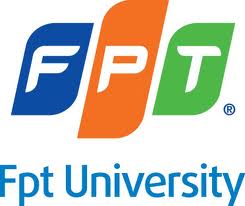 Introduction
Introduction

Management Plan

Requirement Specifications

Design Definition

Implementation

Test and Quality Assurance 

Demo

Q&A
Why fingerprint identification?
High security
No need to keep any kind of additional device along with you.
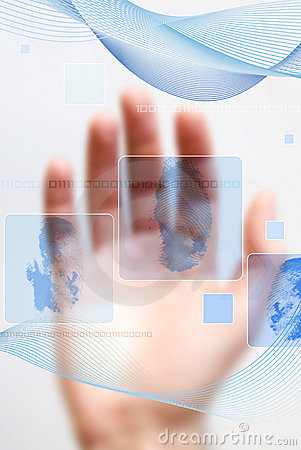 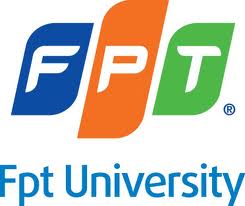 Introduction
Small System
Introduction

Management Plan

Requirement Specifications

Design Definition

Implementation

Test and Quality Assurance 

Demo

Q&A
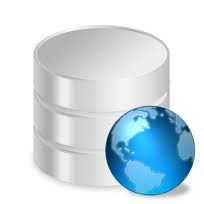 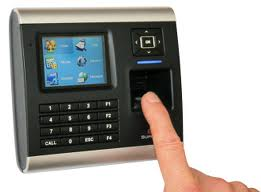 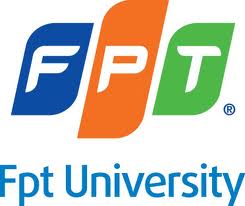 Introduction
Our System
Introduction

Management Plan

Requirement Specifications

Design Definition

Implementation

Test and Quality Assurance 

Demo

Q&A
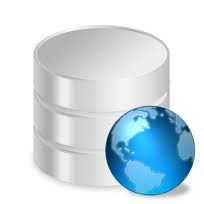 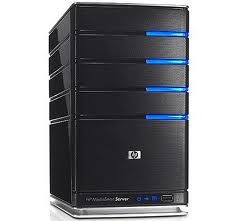 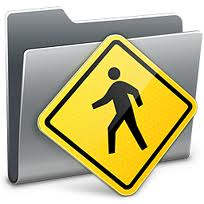 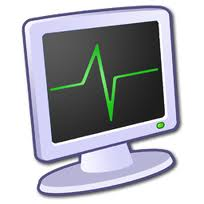 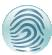 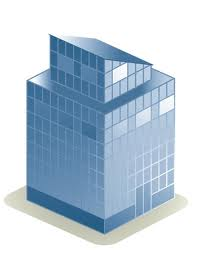 Management
Employee information public provider
Checking Timework
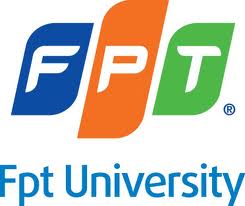 Introduction
Introduction

Management Plan

Requirement Specifications

Design Definition

Implementation

Test and Quality Assurance 

Demo

Q&A
FingerPrint Sensor U.R.U 4500 and DigitalPersona OneTouch SDK
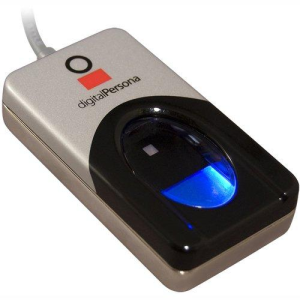 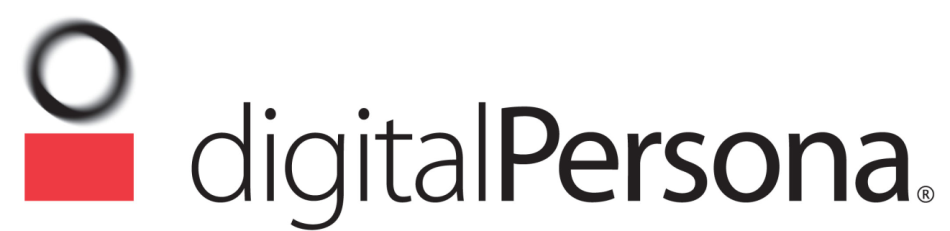 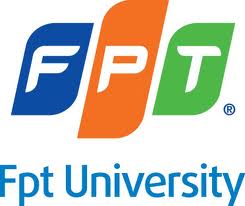 Management Plan
Software Process Model
Introduction

Management Plan

Requirement Specifications

Design Definition

Implementation

Test and Quality Assurance 

Demo

Q&A
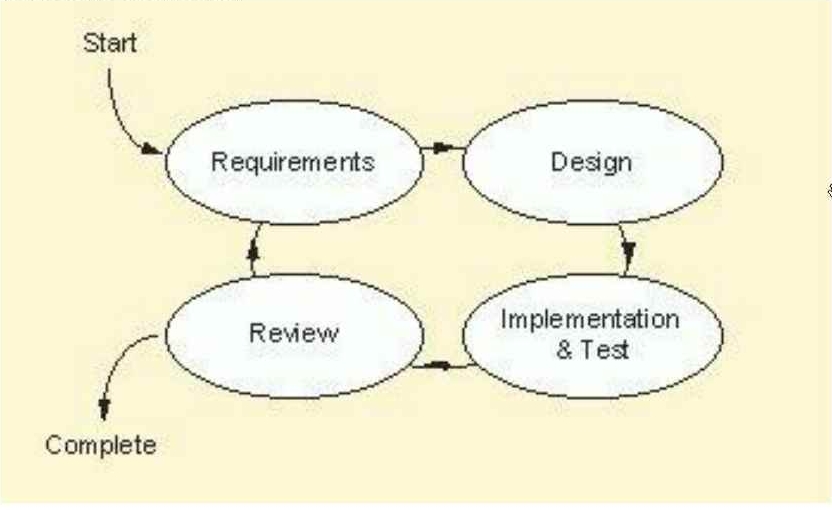 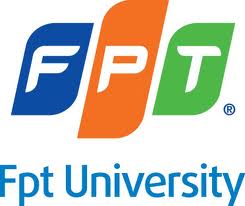 Management Plan
Software Process Model
Introduction

Management Plan

Requirement Specifications

Design Definition

Implementation

Test and Quality Assurance 

Demo

Q&A
Strong points

 Integration and testing is executed continuously

 Soon reacting  to prevent undetected misunderstanding by feedback in each iteration

 There is always something runnable as concrete evidences of the project's status
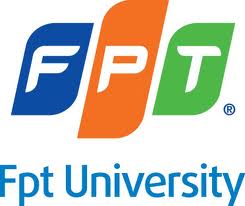 Management Plan
Roles and Responsibilities
Introduction

Management Plan

Requirement Specifications

Design Definition

Implementation

Test and Quality Assurance 

Demo

Q&A
Mr Nguyễn Hồng Kỳ
Supervisor
MinhPN
Team Leader
MinhPN
PTL
DinhPT
Dev Leader
TrangNT
Test Leader
HuyenPT
QA
MinhPN
Dev
DinhPT
Dev
DongVX
Dev
TrangNT
Tester
HuyenPT
Tester
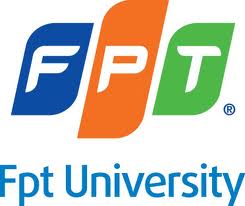 Requirement Specifications
User Requirements
Introduction

Management Plan

Requirement Specifications

Design Definition

Implementation

Test and Quality Assurance 

Demo

Q&A
Employee
Employee can view and update Employee Information.
Employee can checking Timework.
Employee can view Salary.
Employee can view Timework
Administrator
Admin can manage Account.
Admin can manage Base Information (Country, State, Unit, Position).
Manager
Manager can change Password.
Manager can manage Employee Information.
Manager can manage Timework.
Manager can manage Salary.
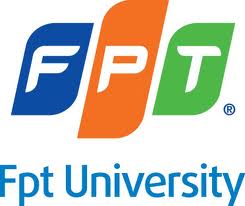 Requirement Specifications
System Requirements
Manager Client Service
Introduction

Management Plan

Requirement Specifications

Design Definition

Implementation

Test and Quality Assurance 

Demo

Q&A
Client Service
Employee Client Service
Checking Timework Client Service
Create new Account
Manage Manger Account
Reset Password
Functions of Application Server
Delete Account
View Account
Manage Country (Create, Update, Delete, View)
Manage State (Create, Update, Delete, View)
Manage Base Information
Manage Unit (Create, Update, Delete, View)
Manage Position (Create, Update, Delete, View)
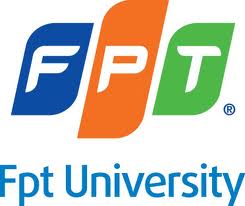 Requirement Specifications
System Requirements
Introduction

Management Plan

Requirement Specifications

Design Definition

Implementation

Test and Quality Assurance 

Demo

Q&A
Create new Employee Information
Manage Employee Information
Update Employee Information
Delete Employee Information
View Employee Information
Calculate  Timework
Functions of Manager Client
Manage Timework
View Timework
Export Timework to Excel Format
Timework Statistic Report
Manage Salary
View Salary
Send Salary Information to Employee
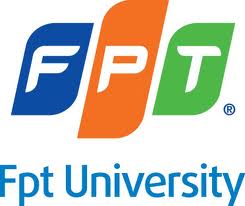 Requirement Specifications
System Requirements
View and Update Employee Information
Introduction

Management Plan

Requirement Specifications

Design Definition

Implementation

Test and Quality Assurance 

Demo

Q&A
Update Employee Information
View Employee Information
Functions of Employee Client
View Timework
View Timework
View Salary
View Salary
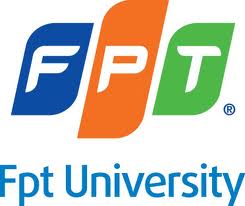 Requirement Specifications
System Requirements
Introduction

Management Plan

Requirement Specifications

Design Definition

Implementation

Test and Quality Assurance 

Demo

Q&A
Functions of Checking Timework Client
View Timework
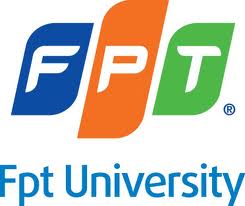 Requirement Specifications
Non-Functions Requirements
Introduction

Management Plan

Requirement Specifications

Design Definition

Implementation

Test and Quality Assurance 

Demo

Q&A
Availability
Usability
Security
The system is built on Windows.
Friendly with Vietnam users
All people can Login to by their fingerprint only.
System have to run 24/7
Backup (Automatic and manually)
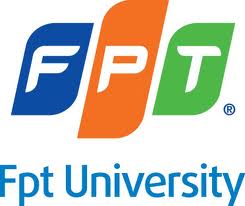 Requirement Specifications
Non-Functions Requirements
Introduction

Management Plan

Requirement Specifications

Design Definition

Implementation

Test and Quality Assurance 

Demo

Q&A
Maintainability
Portability
.Net Framework 4.0 and SQL server 2008 programs are practically independent of the OS-system which they communicate with
Carefully inform users about maintainability time
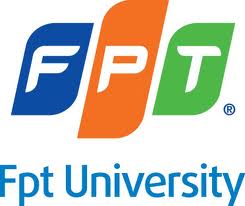 Design Definition
Architecture Design
Introduction

Management Plan

Requirement Specifications

Design Definition

Implementation

Test and Quality Assurance 

Demo

Q&A
Multi-tier Architecture Design
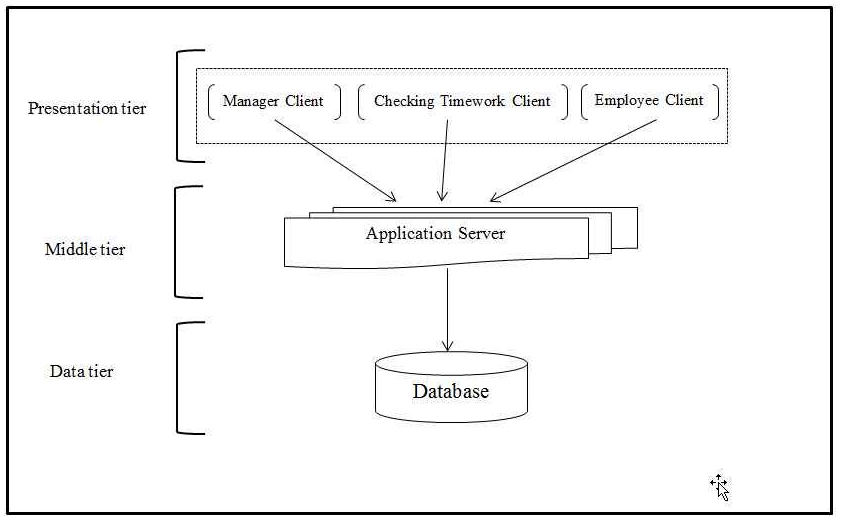 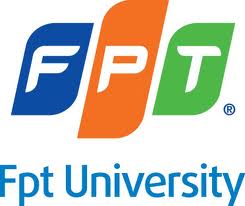 Design Definition
Component Diagram
Introduction

Management Plan

Requirement Specifications

Design Definition

Implementation

Test and Quality Assurance 

Demo

Q&A
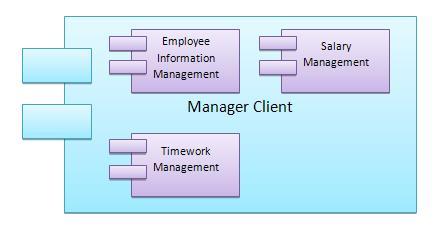 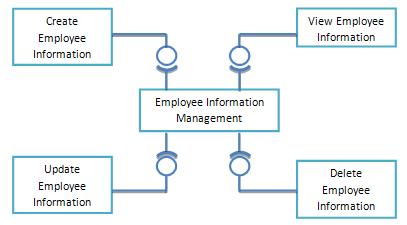 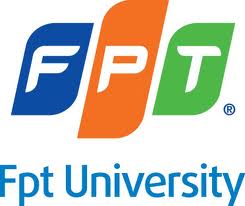 Design Definition
Sequence Diagram
Introduction

Management Plan

Requirement Specifications

Design Definition

Implementation

Test and Quality Assurance 

Demo

Q&A
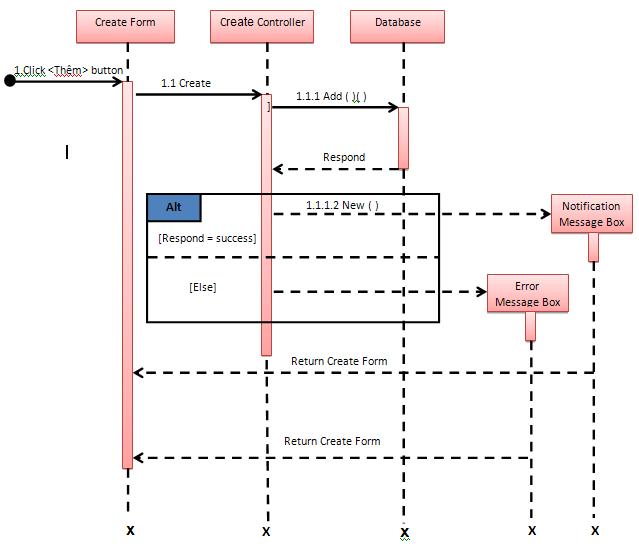 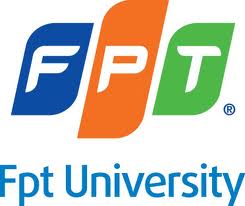 Design Definition
Database Structure
Introduction

Management Plan

Requirement Specifications

Design Definition

Implementation

Test and Quality Assurance 

Demo

Q&A
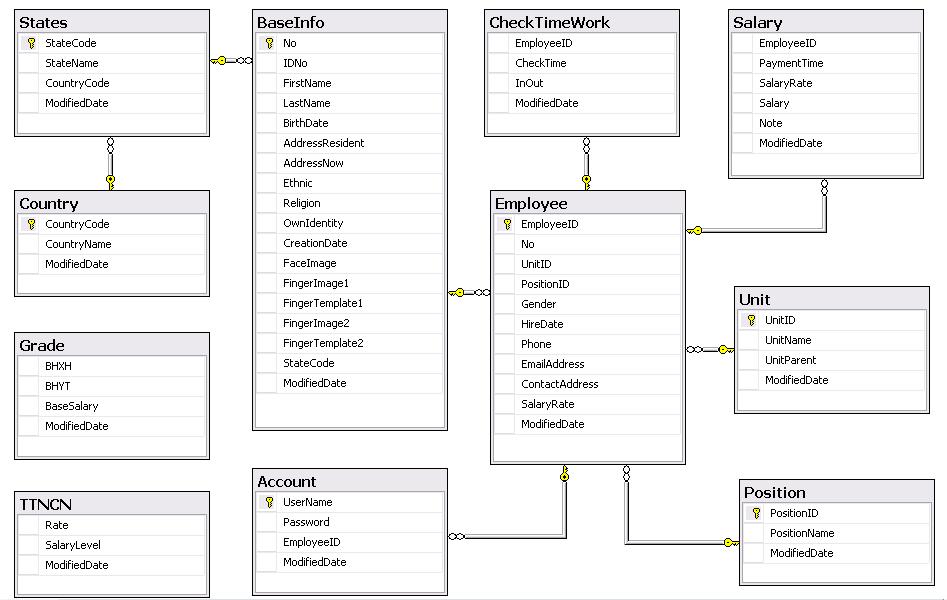 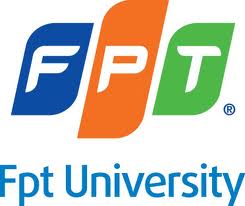 Implementation
Tools and Technologies
Introduction

Management Plan

Requirement Specifications

Design Definition

Implementation

Test and Quality Assurance 

Demo

Q&A
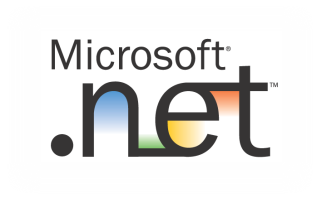 .NET Framework 4
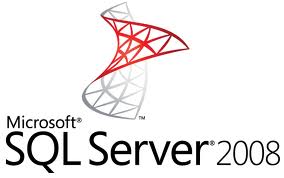 SQL Server 2008
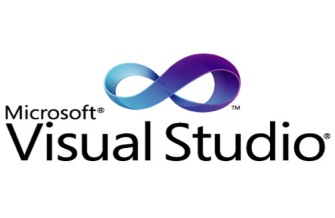 Visual Studio 2010
Tortoise SVN
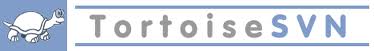 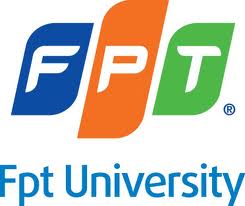 Test and Quality Assurance
Test Process
Introduction

Management Plan

Requirement Specifications

Design Definition

Implementation

Test and Quality Assurance 

Demo

Q&A
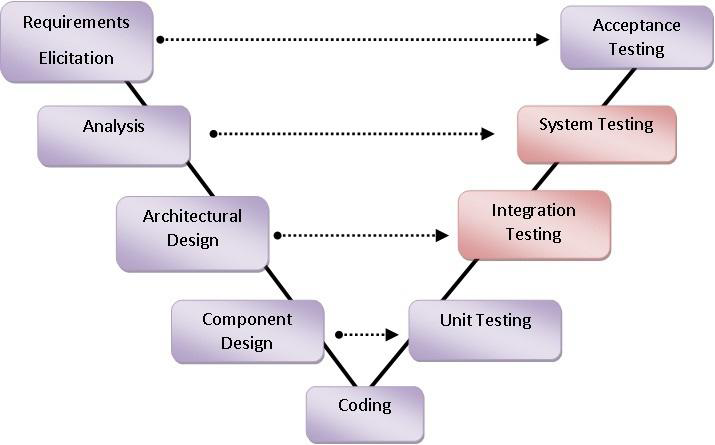 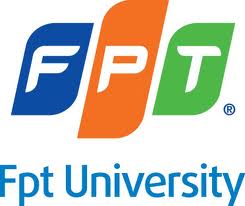 Test and Quality Assurance
Coding Conventions
Introduction

Management Plan

Requirement Specifications

Design Definition

Implementation

Test and Quality Assurance 

Demo

Q&A
Include

Test Plan

Test Cases

Checklists

DefectTrackingLog
Test Plan
Test Cases
Checklists
DefectTrackingLog
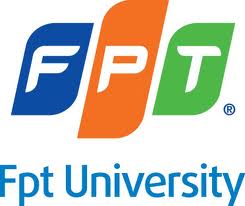 Test and Quality Assurance
Running Test
Introduction

Management Plan

Requirement Specifications

Design Definition

Implementation

Test and Quality Assurance 

Demo

Q&A
Step1: Study business, requirements

Step 2: Develop test cases and test suite

Step 3: Run all tests after any feature/code is added, updated or removed

Step 4: Log defects, bugs and inform to developers

Step 5: Re-run tests and make sure defects are fixed or accepted by team
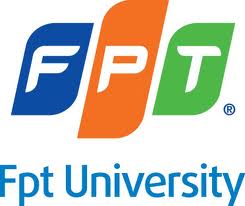 Test and Quality Assurance
How to Test
Introduction

Management Plan

Requirement Specifications

Design Definition

Implementation

Test and Quality Assurance 

Demo

Q&A
Assign to dev but Defects are not bugs
Cancel
Corrected
Assign To Dev
Bugs are fixed
Re-Assign  to      Dev
Defects 
are 
not 
fixed
Open
Closed
End
Start
Re-Open
Accepted
Assign to dev but Defects are accepted by PM
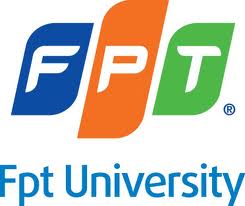 Test and Quality Assurance
Test Report
Introduction

Management Plan

Requirement Specifications

Design Definition

Implementation

Test and Quality Assurance 

Demo

Q&A
Detected Defects: 
Resolved Defects:
Detected Defects : 35 defects
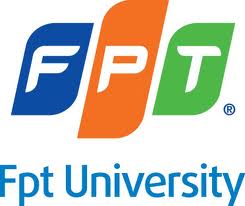 Demo
Introduction

Management Plan

Requirement Specifications

Design Definition

Implementation

Test and Quality Assurance 

Demo

Q&A
Detected Defects: 
Resolved Defects:
Demo
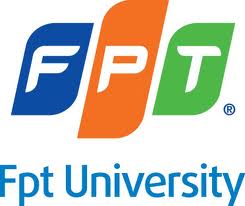 Demo
Introduction

Management Plan

Requirement Specifications

Design Definition

Implementation

Test and Quality Assurance 

Demo

Q&A
Detected Defects: 
Resolved Defects:
Q&A
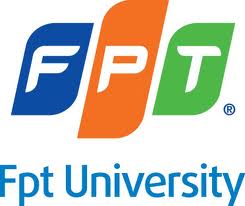 Thanks for Listening.